Bevezetés a Programozás Világába
Készítette: Szalontai István, 2025-04-07
Mi is az a program?
Definíció: A program egy olyan utasítások sorozata, amelyet a számítógép képes végrehajtani. Ezek az utasítások egy adott feladat elvégzésére szolgálnak, például számítások, adatfeldolgozás vagy felhasználói felület megjelenítése.
Példa: Egy egyszerű program lehet egy olyan szkript, amely kiírja a képernyőre, hogy "Helló, Világ!".
Hol vannak a programok?
Operációs rendszerek: A programok az operációs rendszer (pl. Windows, macOS, Linux) segítségével futnak. Az operációs rendszer kezeli a hardver erőforrásokat és biztosítja a programok futási környezetét.
Webes alkalmazások: A programok szervereken futnak, és böngészőn keresztül érhetők el (pl. Google, Facebook).
Mobil alkalmazások: Okostelefonokon és táblagépeken futnak, és általában alkalmazásboltokból (pl. Google Play, App Store) letölthetők.
Beágyazott rendszerek: Autókban, okoseszközökben, gyártási gépekben is futnak programok.
Mi van a program fájlban?
Forráskód: A program fájl tartalmazza a forráskódot, amelyet a programozó ír. Ez a kód ember által olvasható, és egy adott programozási nyelven íródott (pl. Python, Java, C++).
Futtatható kód: A forráskód lefordítva vagy értelmezve futtatható kód lesz, amelyet a számítógép közvetlenül tud végrehajtani.
Adatok és erőforrások: A program fájl tartalmazhat adatokat, képeket, hangfájlokat vagy más erőforrásokat, amelyekre a programnak szüksége van.
Programozási nyelvek típusai
Fordított nyelvek (pl. C, C++):
A forráskódot egy fordítóprogram (compiler) gépi kódra fordítja, amelyet a számítógép közvetlenül tud futtatni.
Gyors futási sebesség, de a fordítás időigényes.
Értelmezett nyelvek (pl. Python, JavaScript):
A forráskódot egy interpreter soronként értelmezi és hajtja végre.
Könnyebb hibakeresés, de lassabb futási sebesség.
Közvetítő (meta) kódot generáló nyelvek (pl. Java):
A forráskódot egy közvetítő kódra (bytecode) fordítja, amelyet egy virtuális gép (pl. Java Virtual Machine azaz JVM) hajt végre.
Platformfüggetlenség, de a virtuális gép (Java Runtime Environment azaz JRE) szükséges a futtatáshoz.
Üdvözlés
Üdvözlés 4 féle programozási nyelven
Megnézzük először Visual Basic Script-ben (VBS) az Excelen belül
Majd Javascript-ben
… és Scratch-ben?
Végül Pythonban
Üdvözlés VBS-ben
Nyisd meg az Excel-t.
Nyomd le az Alt + F11 billentyűkombinációt, hogy megnyisd a VBA szerkesztőt.
A szerkesztőben, a bal oldali ablakban (Project – VBAProject), kattints jobb gombbal a Munka1 vagy a ThisWorkbook modulra, és válaszd a Insert > Module lehetőséget.
Másold be a következő kódot az új modulba!
Majd a futtatáshoz kattints a Play gombra!
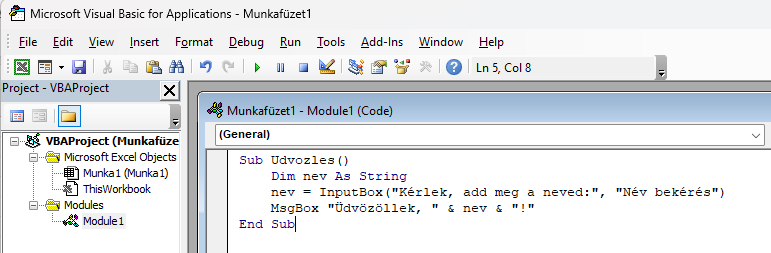 Üdvözlés Javascriptben
Nyiss meg egy Jegyzettömböt vagy egy Notepad++ -t és másold bele a következő kódot:
Mentsd el welcome.html néven!
Nyisd meg a fájlt böngészőben!
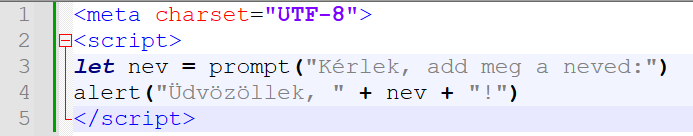 Üdvözlés Scratchben
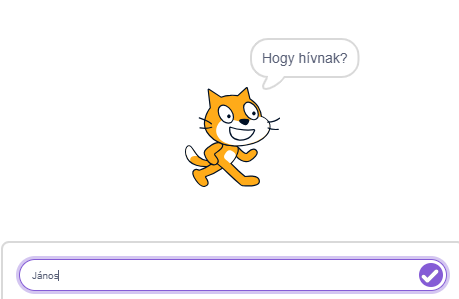 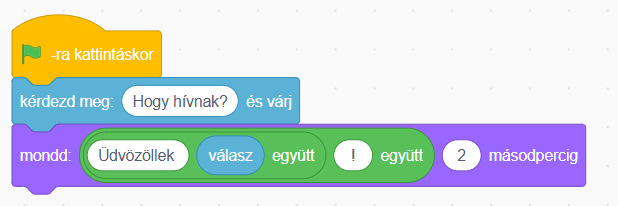 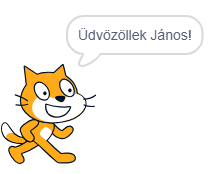 Üdvözlés Pythonban
Nyiss meg egy Jegyzettömböt vagy egy Notepad++ -t és másold bele a következő kódot:
Mentsd el welcome.py néven!
Indítsd el a programot parancssorból cmd vagy PowerShell:
Vagy másold be egy online https://www.online-python.com/
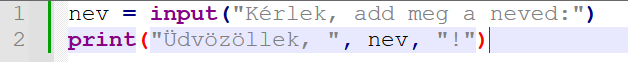 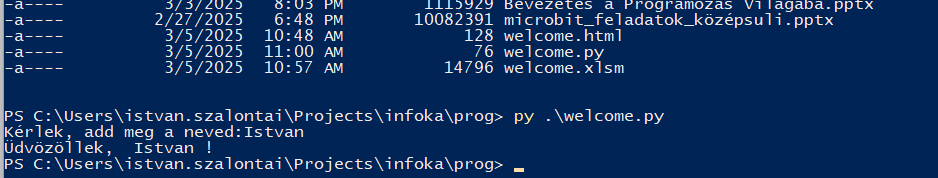 Python és egy kicsi Scratch
Bevezetés a Pythonba
Miért Python?
Egyszerű és olvasható szintaxis.
Nagy közösség és sok hasznos könyvtár.
Sokoldalú: webfejlesztés, adatelemzés, mesterséges intelligencia stb.
Első lépések:
Python telepítése: https://www.python.org/
Első program: print("Helló, Világ!")
Alapfogalmak
Változók és adattípusok (számok, szövegek, listák).
Feltételes utasítások (if, else).
Ciklusok (for, while).
Függvények definiálása (def).
Python alapok
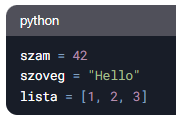 Változók és adattípusok:
Feltételes utasítások:
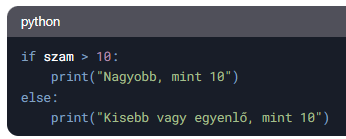 Python alapok
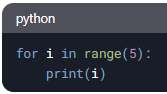 Ciklusok:
Függvények:
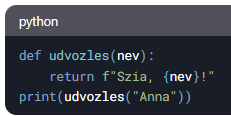 Ciklusok
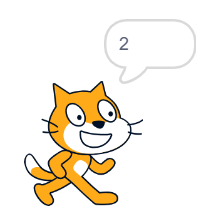 Ciklusok
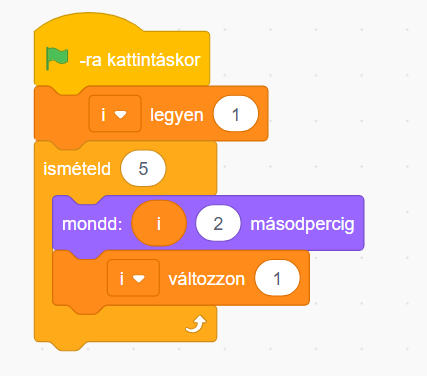 Feladat: Számoljunk el 1-től 5-ig
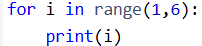 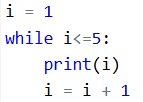 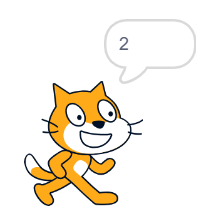 Ciklusok visszafelé
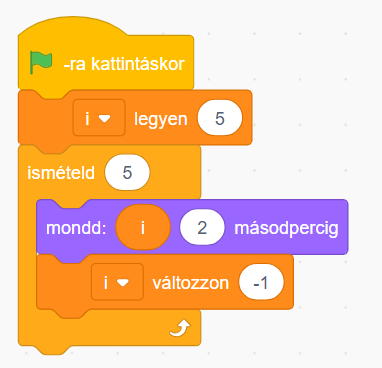 Feladat: Számoljunk el 5-től 1-ig
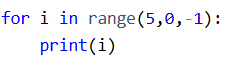 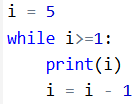 Ciklusok break használatával
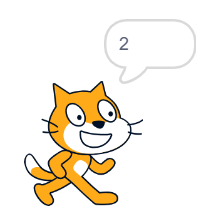 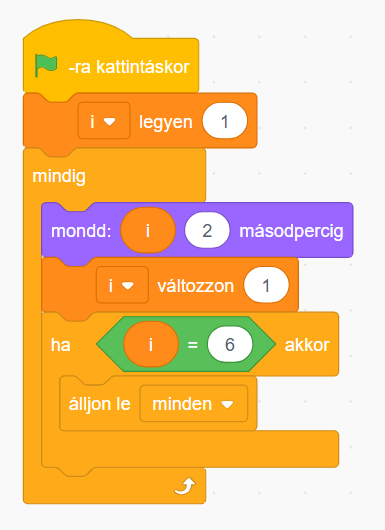 Feladat: Számoljunk 1-től 5-ig
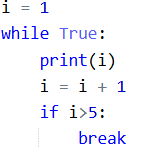 Egymásba ágyazott ciklusok (ciklus a ciklusban)
Feladat: Szorozzuk össze a számokat 1-től 3-ig
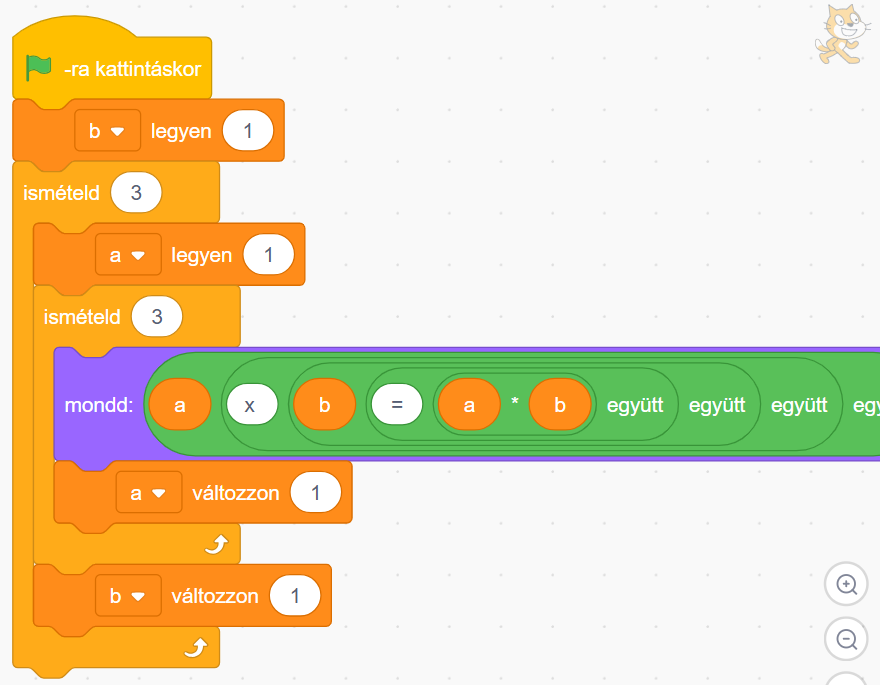 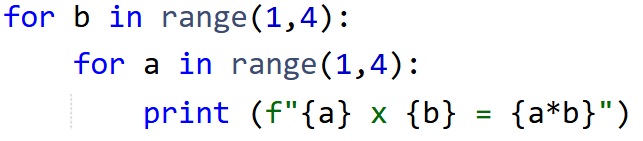 Haladó Python
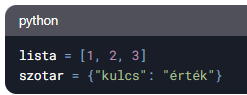 Listák és szótárak:
Fájlkezelés:
Modulok és csomagok:
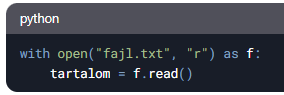 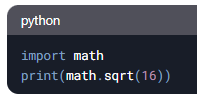 Lista
Mi a lista
A listában több elemet tudunk egyetlen változóban eltárolni.
A listához 
hozzá tudunk fűzni egy elemet (Create), 
hivatkozni tudunk rá a sorszáma szerint (Read)
Módosítani tudjuk bármely elemét (Update)
Törölni tudunk belőle elemet (Delete)
Ezeket a műveleteket nevezzük CRUD műveleteknek.
Tudj meg többet: Python Lists
Listák
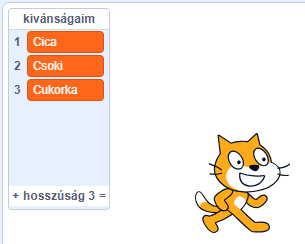 Feladat: Egy program, ami eltárolja a kívánságainkat.
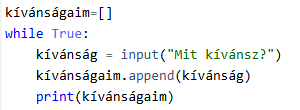 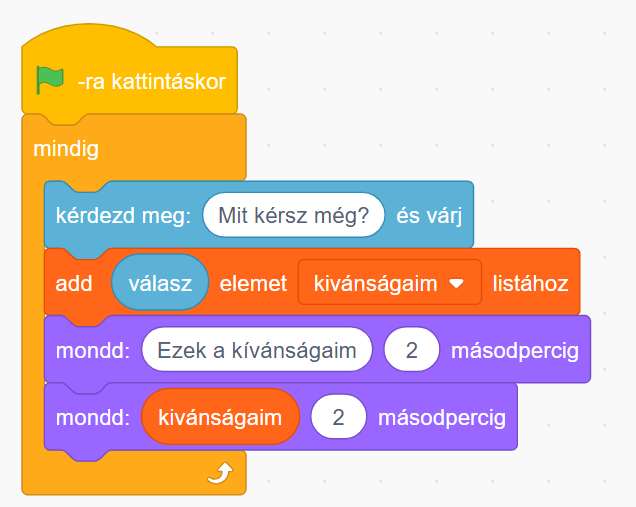 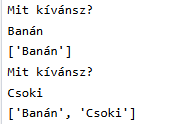 Műveletek a listával
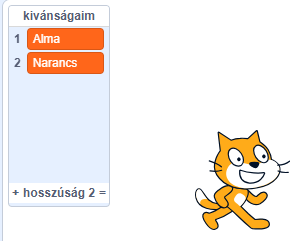 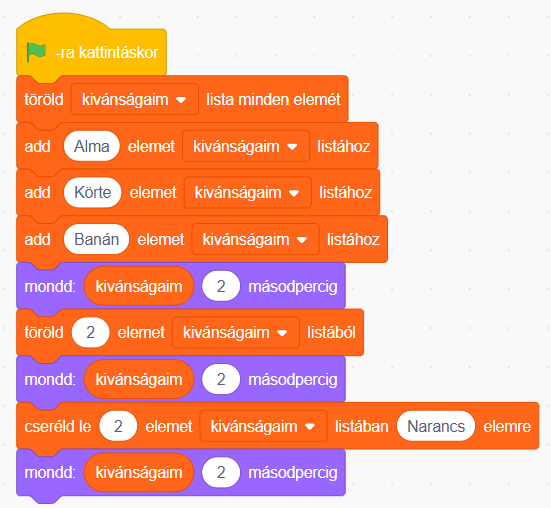 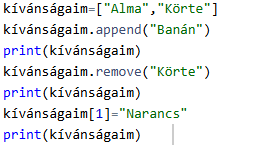 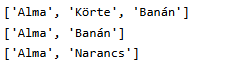 Lista bejárása ciklussal
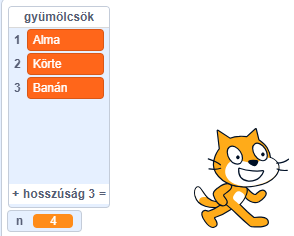 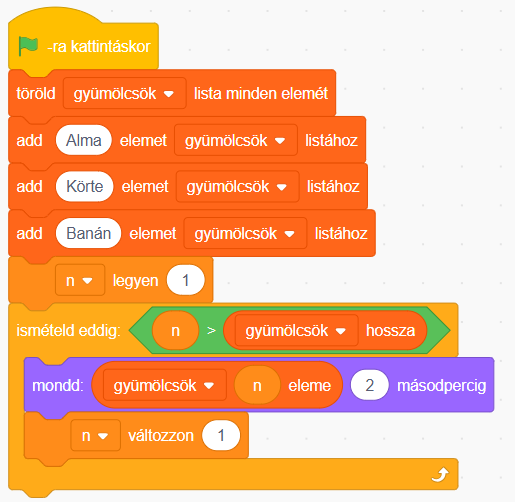 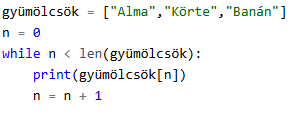 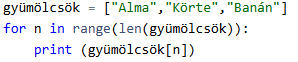 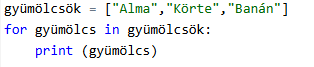 Függvények
Mi a függvény?
Egy függvény egy önálló, újrafelhasználható kódrészlet, amely:
Egy meghatározott feladatot lát el
Bemeneti paramétereket fogad (opcionális)
Visszatérési értéket ad vissza (opcionális)
Elnevezett programozási egység
Mint egy kis fekete doboz, ami bemenetből kimenetet állít elő.
Más programozás nyelvekben szokták hívni őket funkciónak, metódusnak, eljárásnak.
Függvények felépítése Pythonban
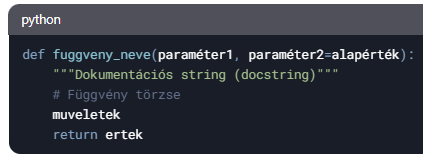 Példa:
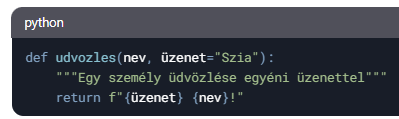 Függvény Scratchben
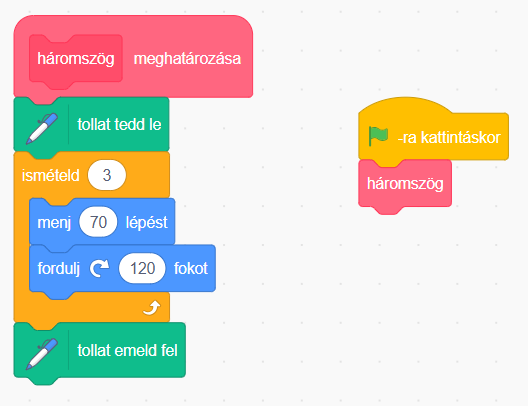 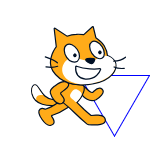 Több háromszög
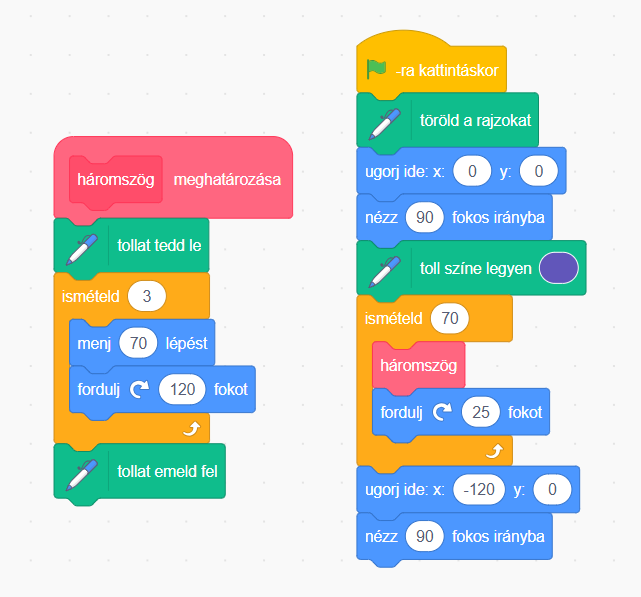 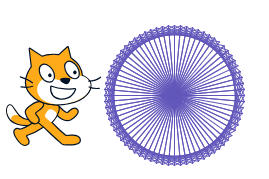 Függvények használata - Előnyök
Kódújrafelhasználás: Egyszer írjuk meg, többször használjuk
Modularitás: Nagy programokat kisebb részekre bontjuk
Olvashatóság: Önmagát dokumentáló kód
Karbantarthatóság: Hibajavítás egyszerűbb
Tesztelhetőség: Egységek külön tesztelhetők
Függvénytípusok
Beépített függvények: print(), len(), input()
Modul függvények: math.sqrt(), random.randint()
Felhasználó által definiált függvények
Lambda függvények: Egysoros, név nélküli függvények
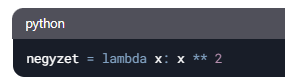 Fontos fogalmak
Paraméter vs. Argumentum:
Paraméter: A függvény definíciójában
Argumentum: A függvény hívásakor
Visszatérési érték: return utasítás
Egy függvény több értéket is visszaadhat (tuple-ként)
Ha nincs return, a függvény None-t ad vissza
Hatókör (scope):
Lokális változók (csak a függvényen belül)
Globális változók (az egész programban)
Best Practices
Értelmes nevek: calculate_area() vs func1()
Egy függvény - egy feladat
Docstring használata
Ésszerű paraméterek száma (max 3-4)
Nincs mellékhatás (ha lehet)
Type hints (Python 3.5+)
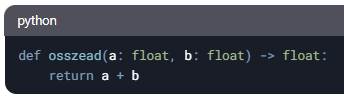 Mikor érdemes függvényeket használni?
Ha ugyanazt a kódot többször használod
Ha egy bonyolult műveletet szeretnél logikai egységbe zárni
Ha a kódodat átláthatóbbá szeretnéd tenni
Ha olyan műveleted van, amit később újra fel szeretnél használni
Ha szeretnéd csökkenteni a kód ismétlődését (DRY elv - Don't Repeat Yourself)


"A jó függvények olyanok, mint a jó viccek - nem kell magyarázni, hogy működnek." (Robert C. Martin)
Gyakorlati példa háromszöggel 🍕
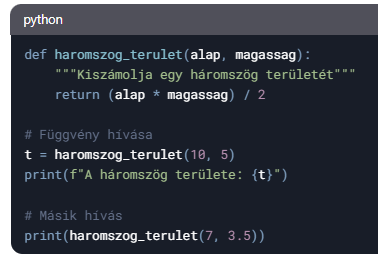 Másik gyakorlati példa körrel 🍩
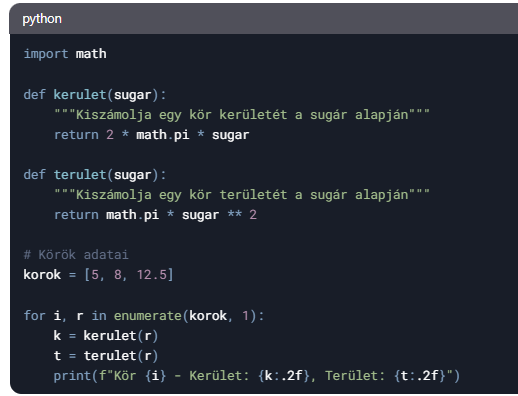 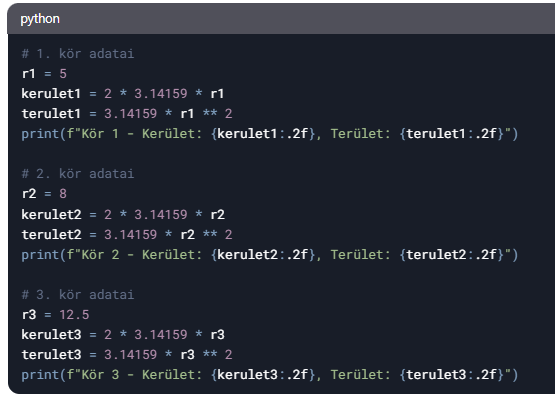 Játékok 🎮 👾
Számkitalálós játék 🤔
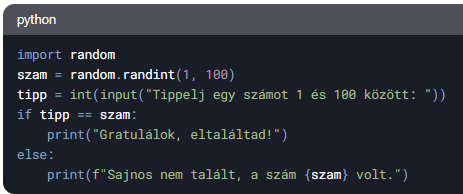 Továbbfejlesztett számkitalálós játék
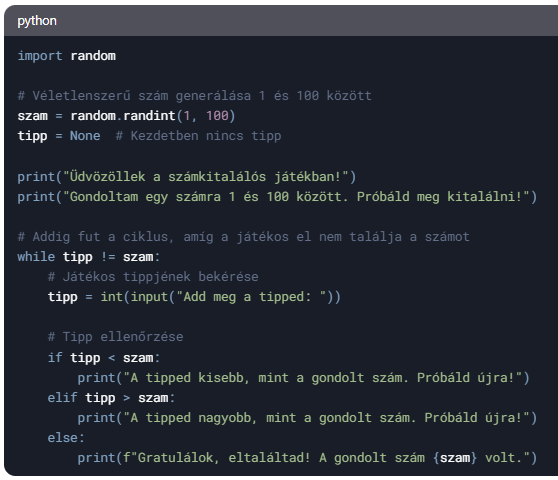 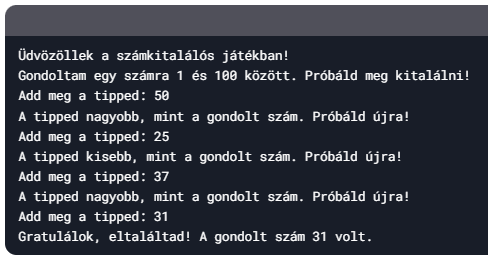 Kő-Papír-Olló játék 🪨 📃 ✂️
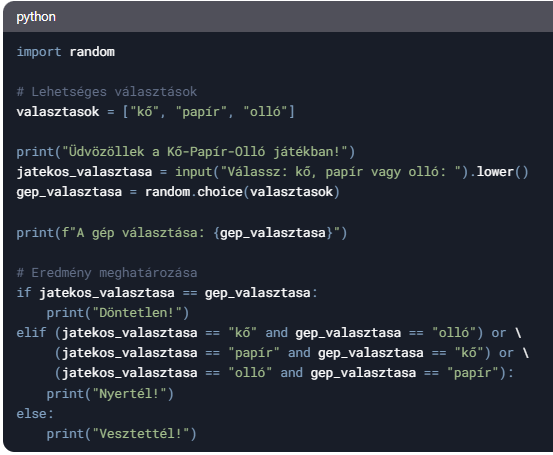 Számológép 🧮
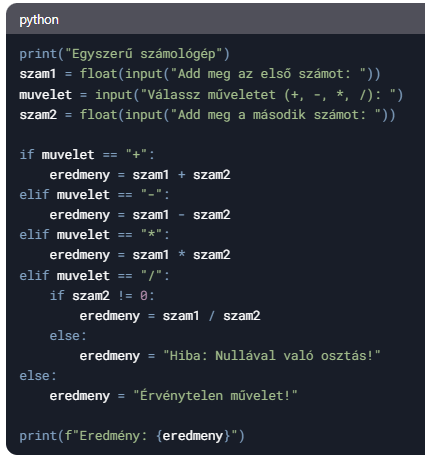 Egy egyszerű számológép, amely alap műveleteket végez.
Számok kitalálása fordítva
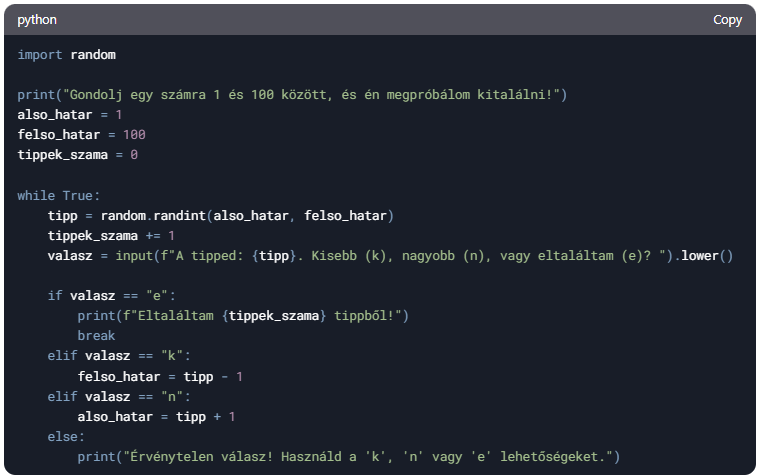 Ebben a játékban a gép próbálja kitalálni a játékos által gondolt számot.
Nim játék 🍬 🍬 🍬 🍬 🍬 🍬 🍬 🍬
A Nim játék alapjai:
Kezdeti állapot: Egy halom tárgy (bab, golyó, gyufaszál, stb.) van, vagy több halom.
Játékmenet: A játékosok felváltva elvesznek 1 vagy több (de korlátozott számú) tárgyat egy halomból.
Cél: Az utolsó tárgyat elveszi a nyertes (vagy vereséget szenved, attól függően, hogyan változtatják a szabályokat).
Video: How to Play Nim - YouTube
Nim játék egymás ellen
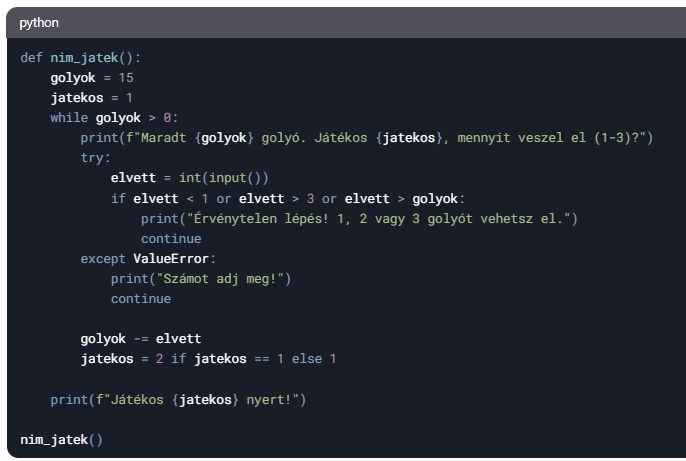 Nim játék gép ellen
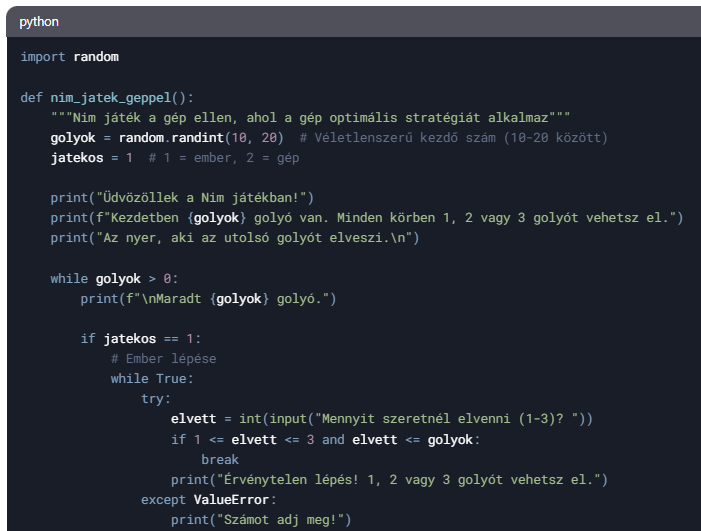 Nim játék gép ellen (folytatás)
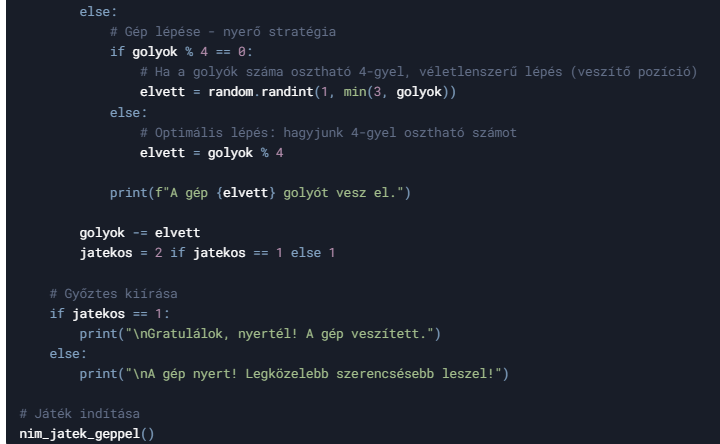 Jelszó generátor
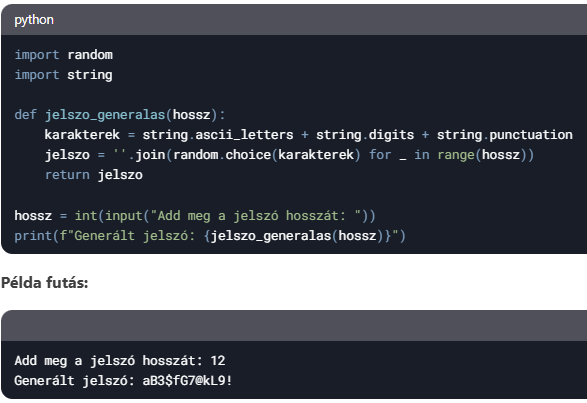 Egy egyszerű jelszó generátor, amely véletlenszerű jelszót hoz létre.
Számok összeadása egy tartományban
Ez a program összeadja a számokat egy adott tartományban.
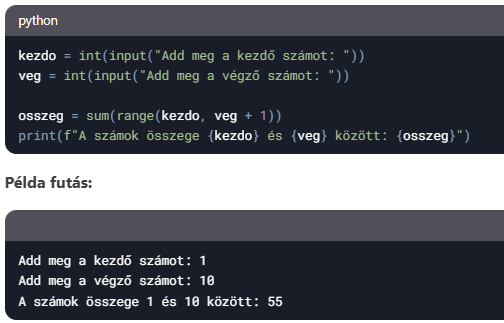 Madárnyelv fordító 🐓 🦩 🦜🐧
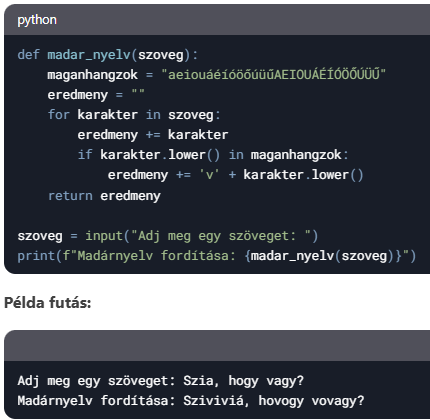 Ez a program a szöveget "madár nyelvre" fordítja, minden magánhangzó után hozzáad egy "v" betűt és ismétli a magánhangzót.